Photosynthesis foldable Notes:
Flap Labels:
Photosynthesis:
Purpose and Location
Energy Conversion
Equation
Chloroplast Diagram
Comparison
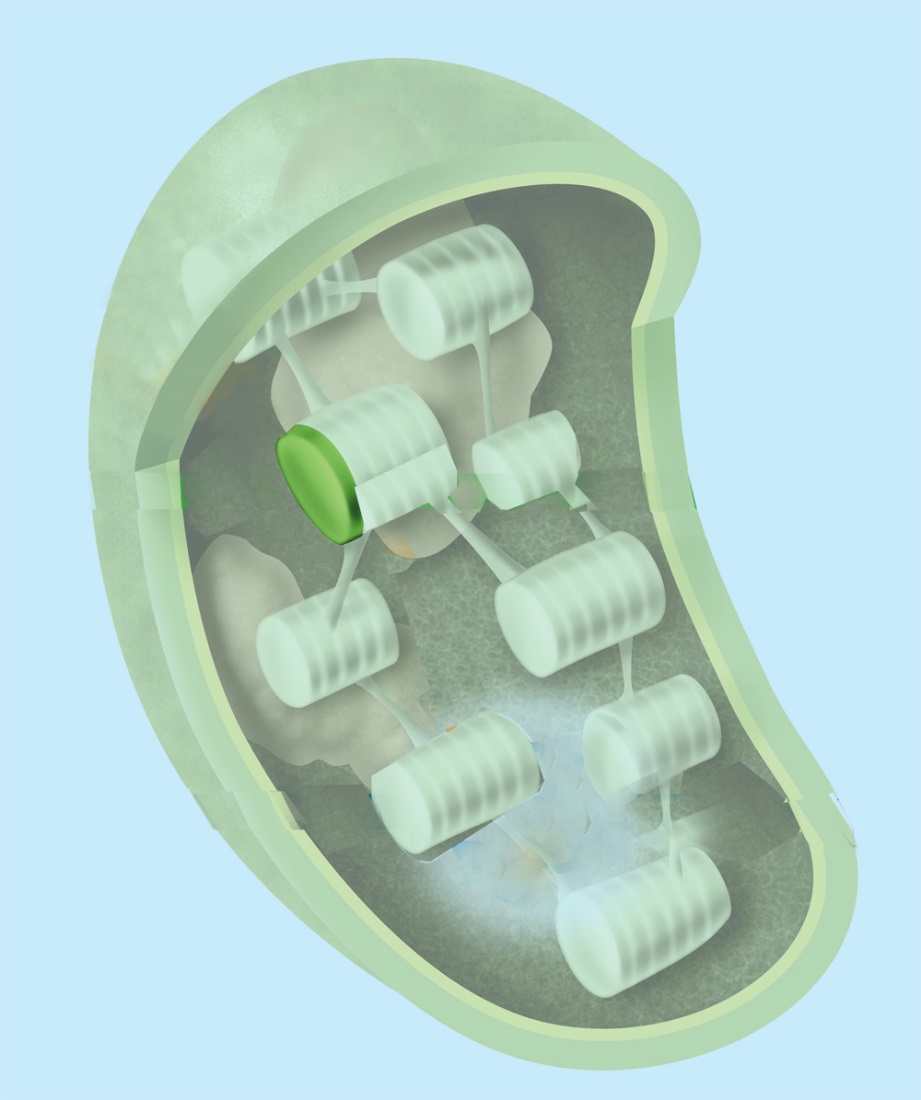 thylakoids
chloroplast
stroma
Purpose and Location…….(Write in foldable, draw and label picture)
Photosynthesis takes place in two parts:
Thylakoids  
Stroma

Chlorophyll is a pigment found in the chloroplasts.

Chlorophyll absorbs sunlight.
Energy Conversion(What you need to write)
The purpose of Photosynthesis is to use radiant energy (sunlight) to convert water and carbon dioxide into oxygen and high energy carbohydrates (sugars/glucose)
Photosynthesis Equation….(write in foldable)
6CO2   +   6H20                    C6H12O6 + 6O2


Carbon Dioxide + Water                       Glucose + Oxygen



              Reactants (In)                                          Products (Out)
Sunlight
Sunlight
Photosynthesis Diagram (draw/Label on top flap)
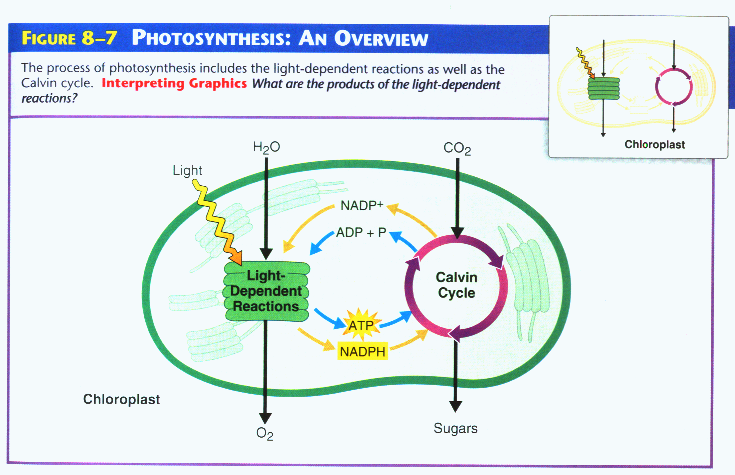 Photosynthesis Diagram (Write on lower flap)
Photosynthesis occurs in two reactions
Light- dependent reaction
Calvin Cycle (Light independent) 

The light-dependent reaction occurs in the Thylakoids.
water and sunlight are brought in (Reactants)
Oxygen molecules are released (product)

Calvin Cycle (light-independent) occurs in the stroma
Carbon dioxide is brought in (Reactants)
Glucose Molecules (C6H12O6 ) are released (Products)